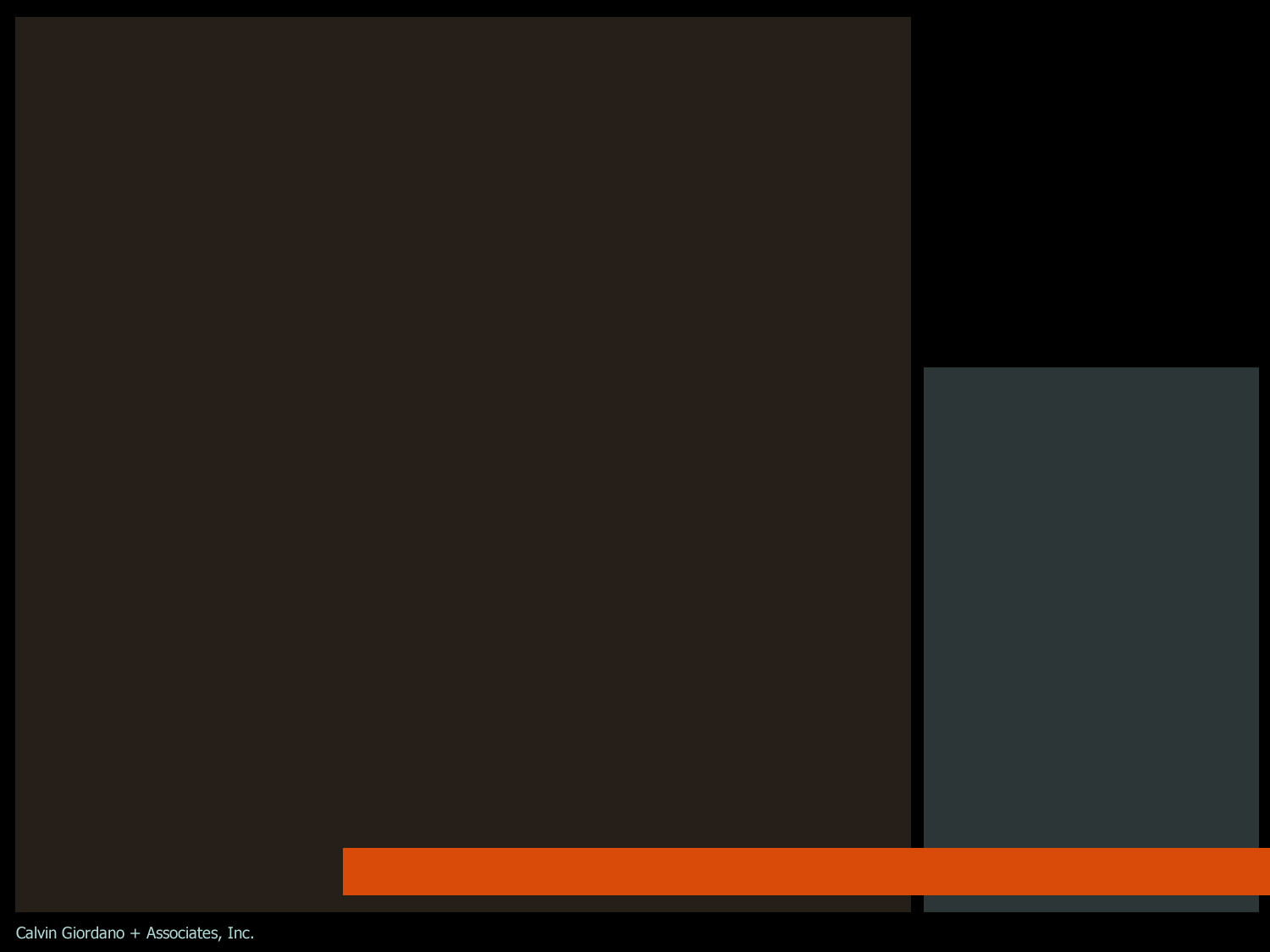 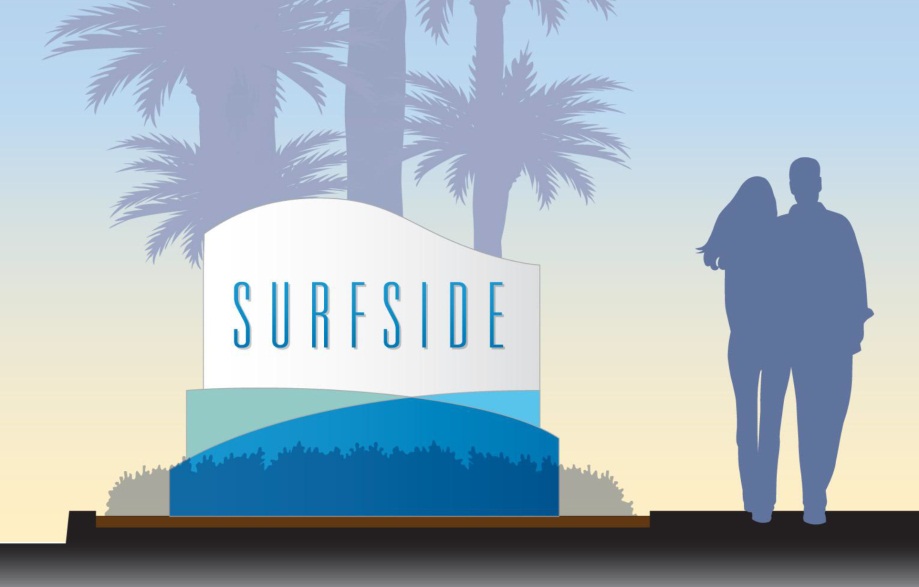 Town of Surfside
Town Wide Traffic Study

April 9, 2013
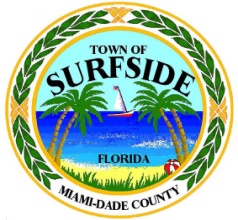 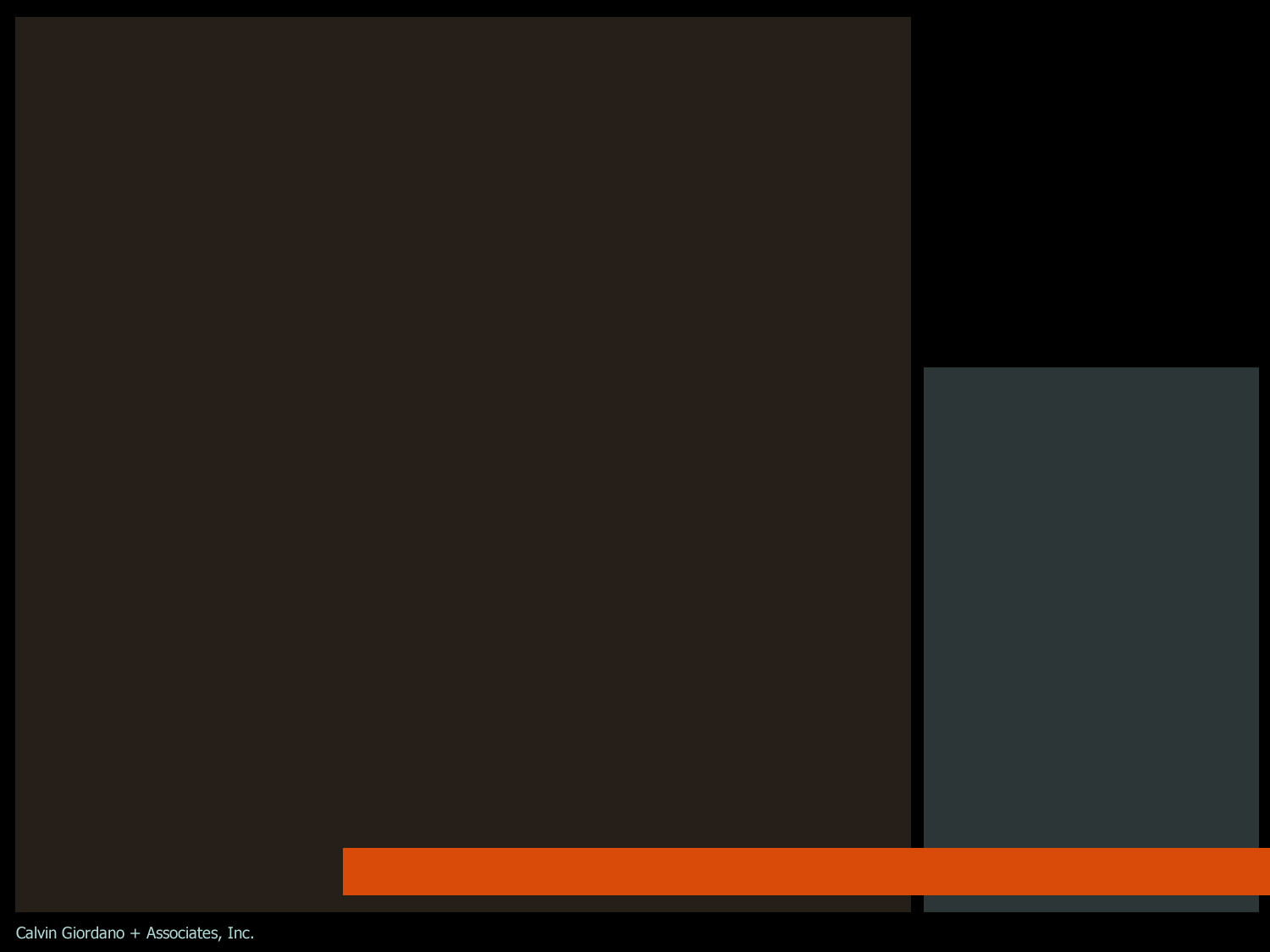 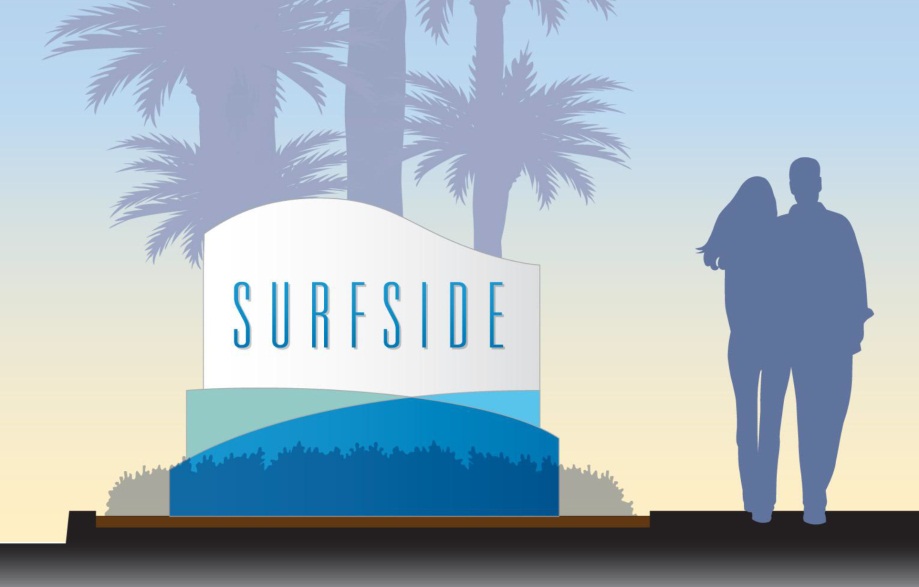 Traffic Analysis Scenarios:

Existing Conditions
Optimized Conditions
2017 Conditions without signal timing improvements
2017 Optimized Conditions
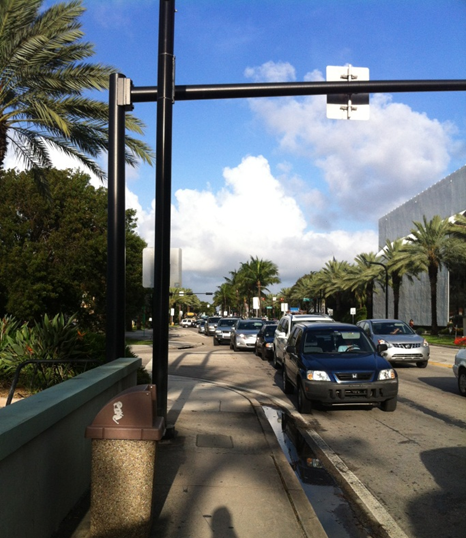 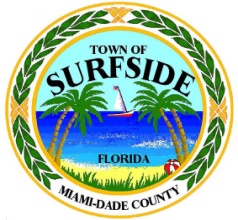 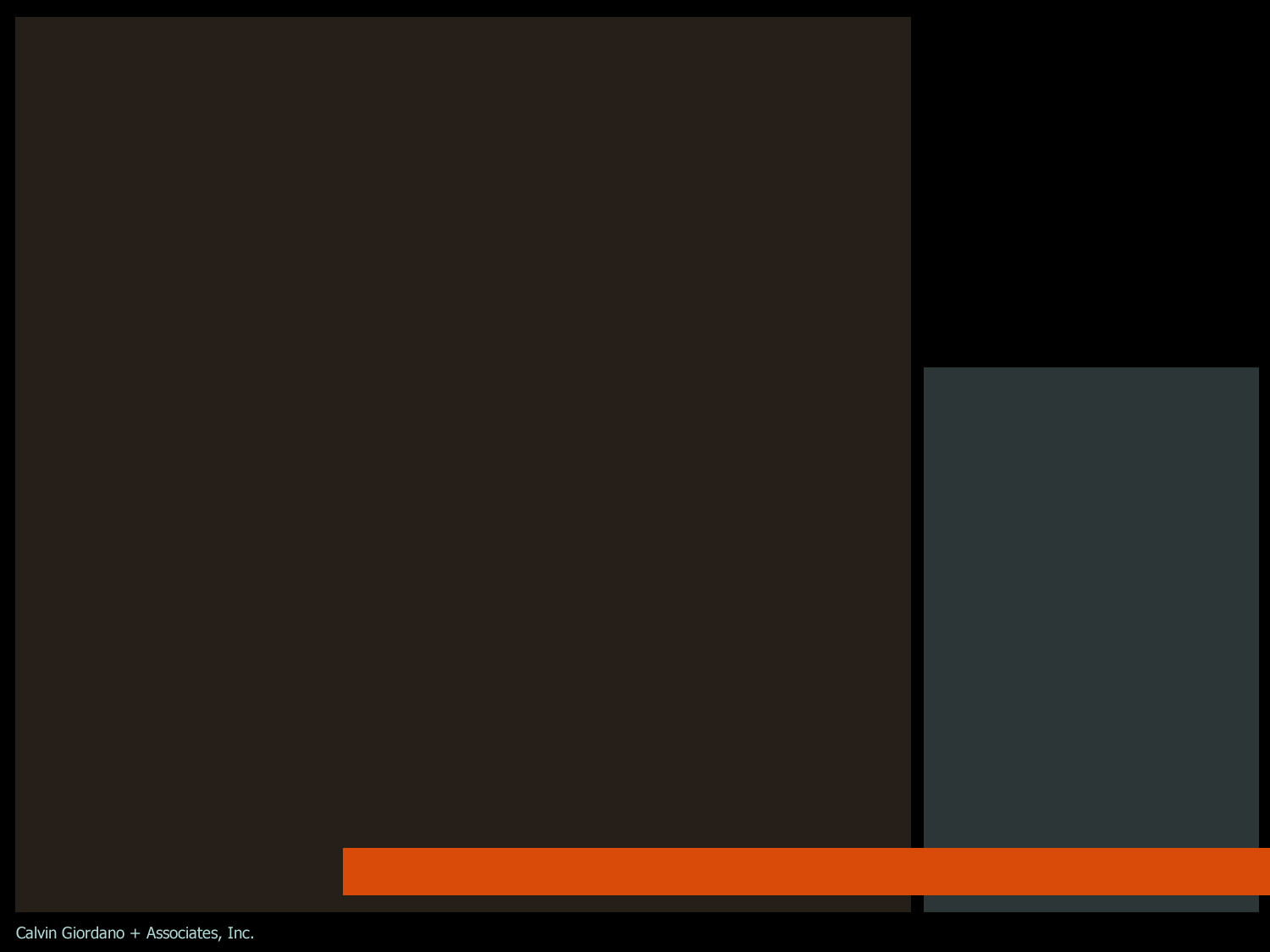 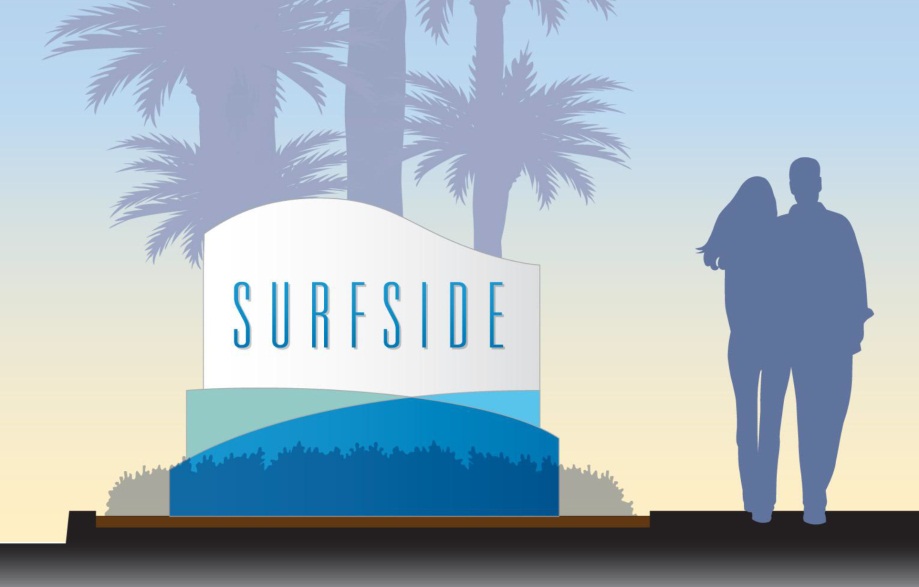 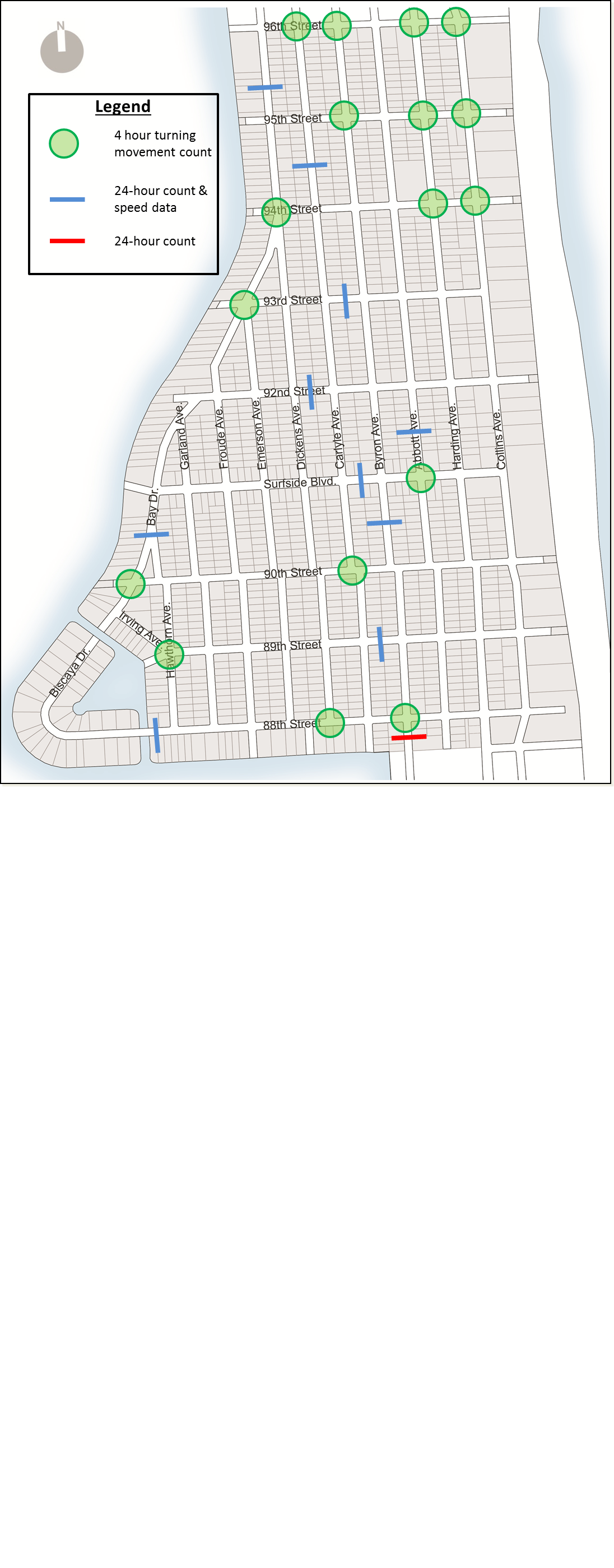 Traffic Count Locations
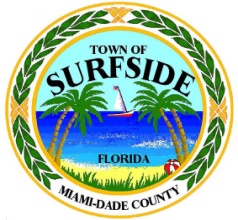 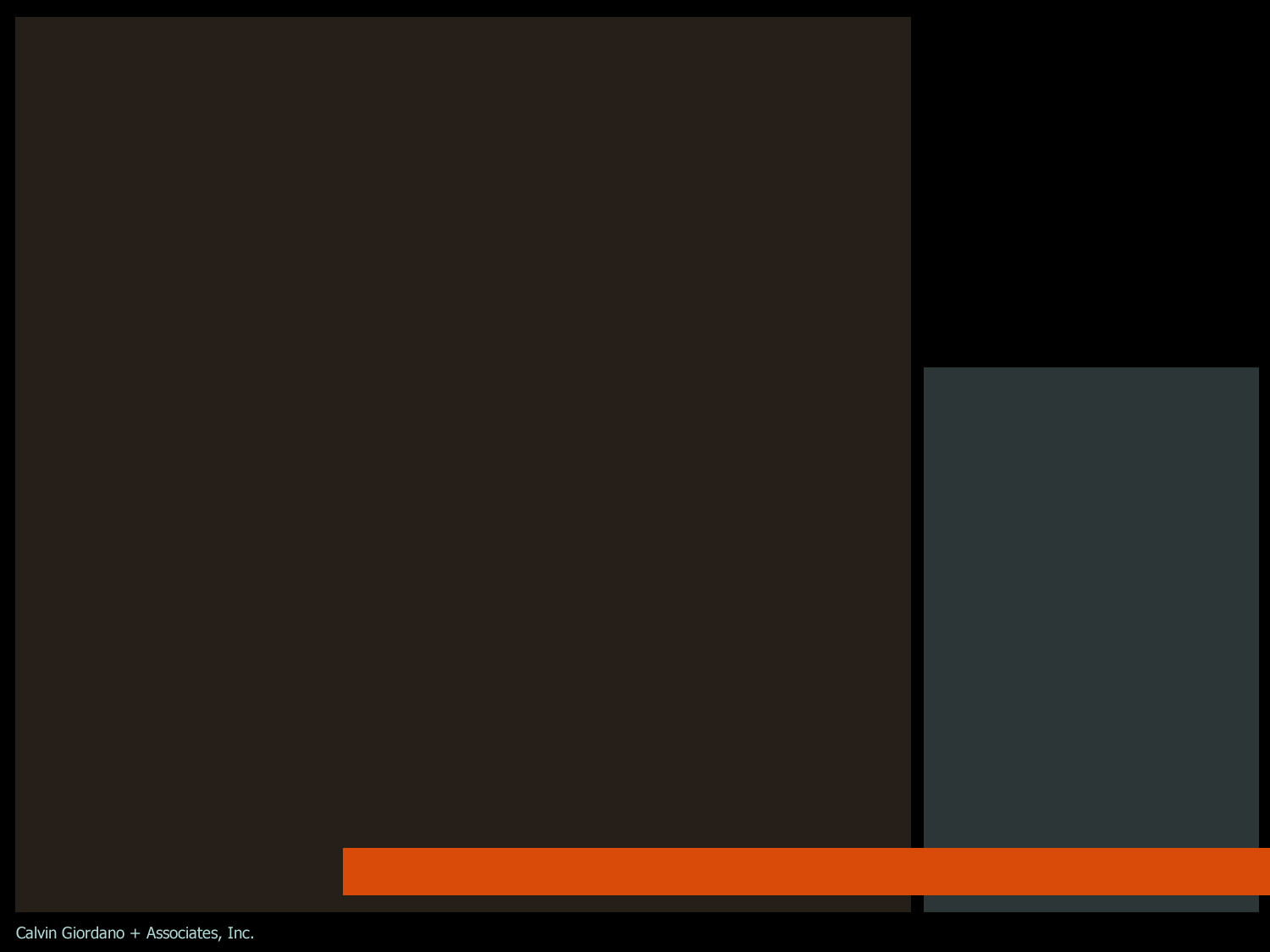 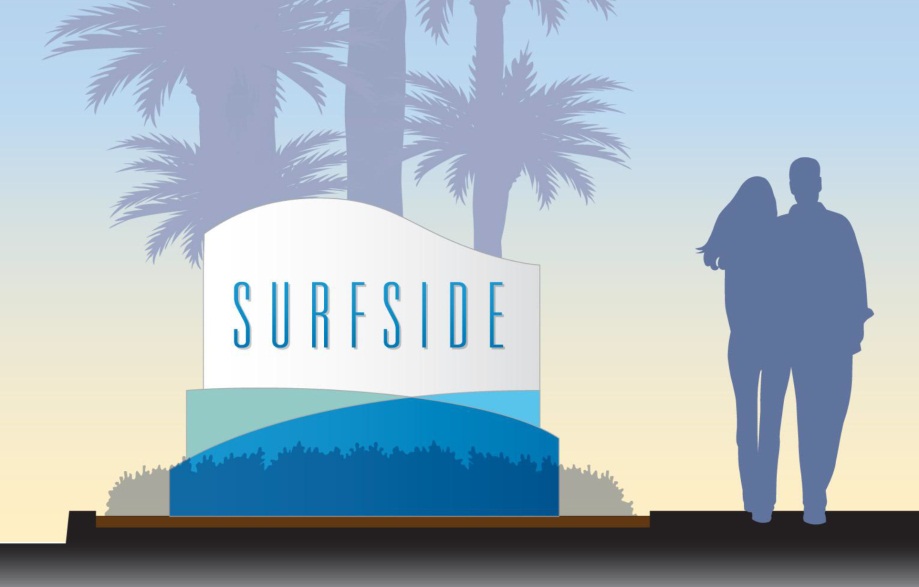 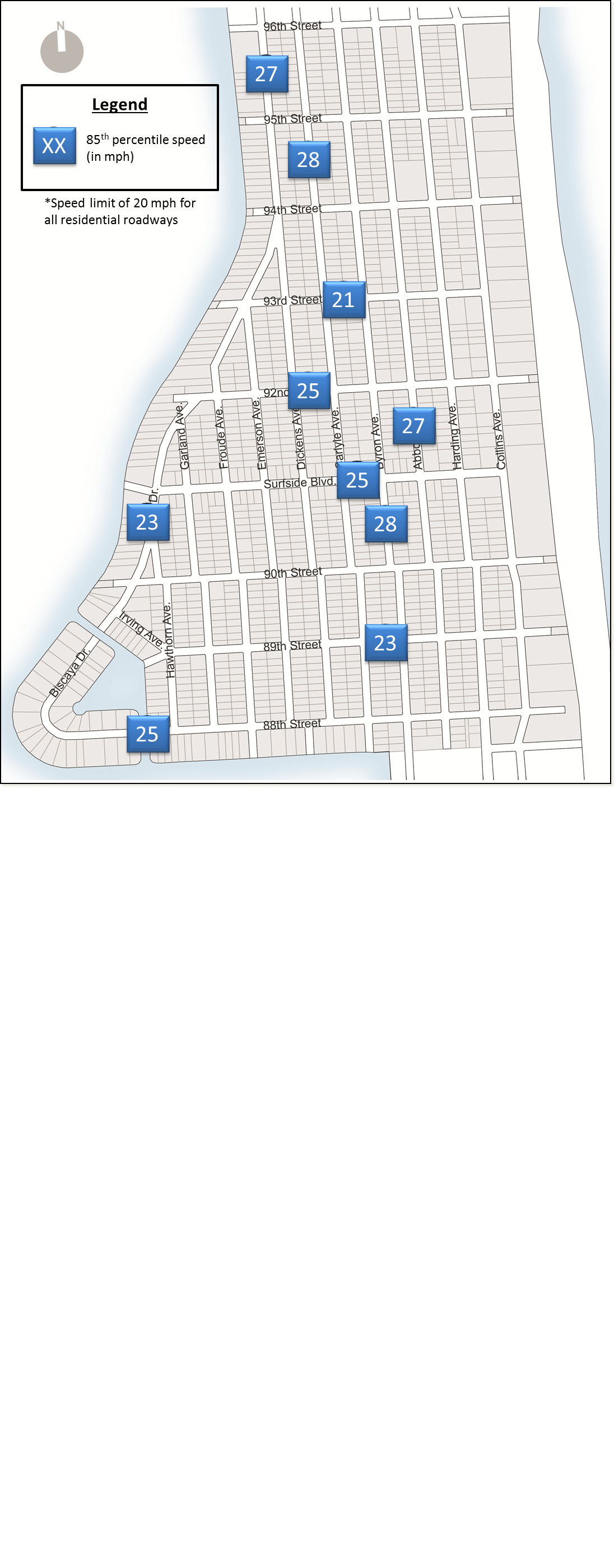 85th Percentile Speeds
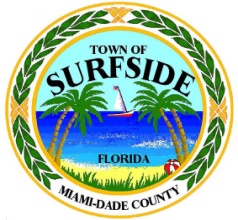 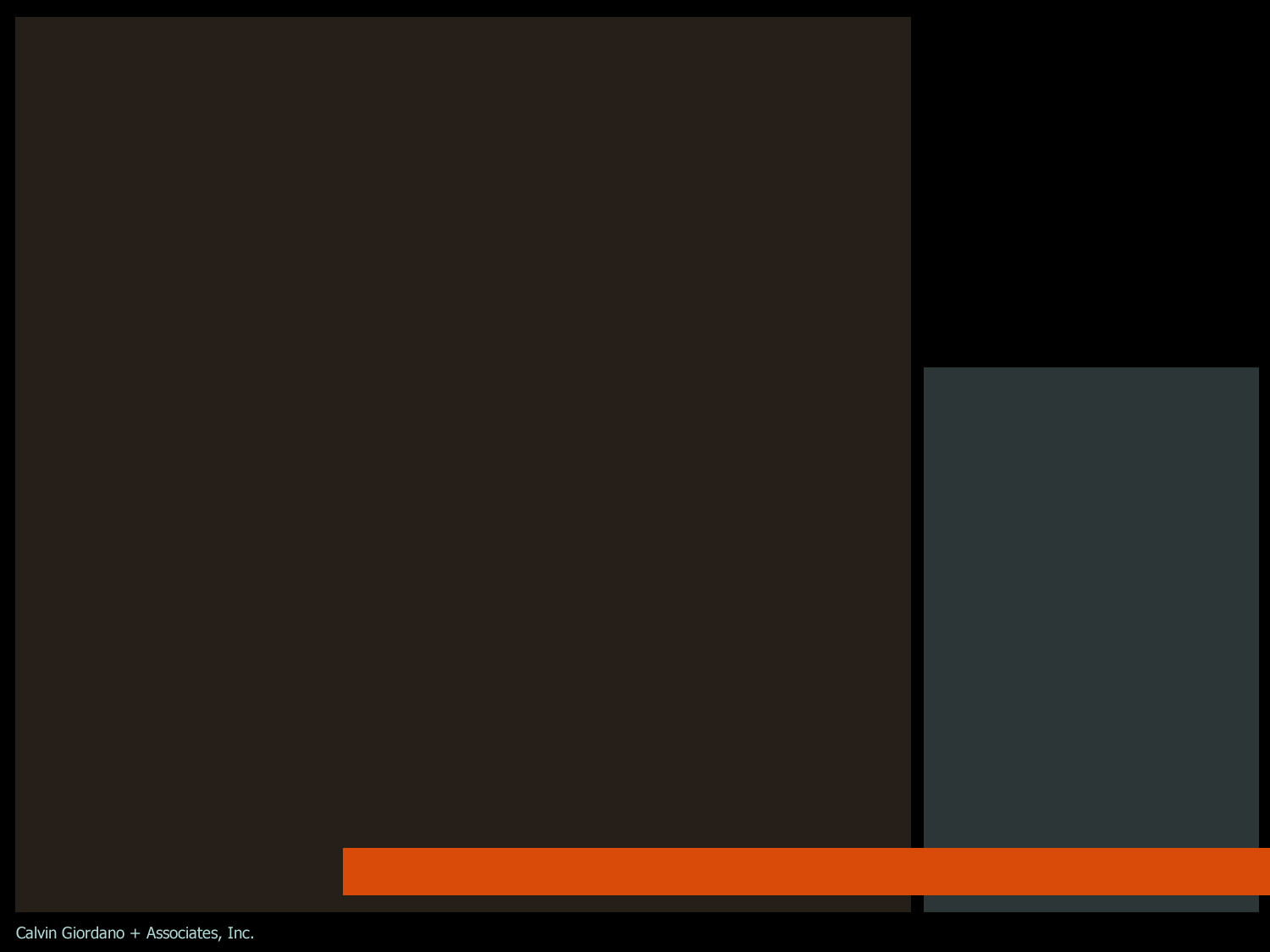 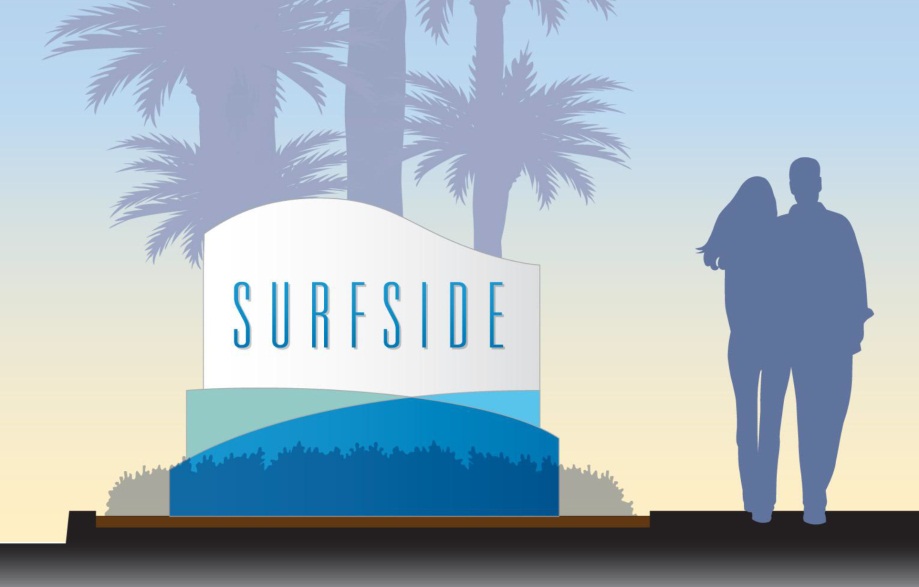 Traffic Analysis Results:

Overall intersection delay within acceptable LOS thresholds 
High minor street delays and vehicle queuing
Signal timing improvements will provide significant benefit to residents
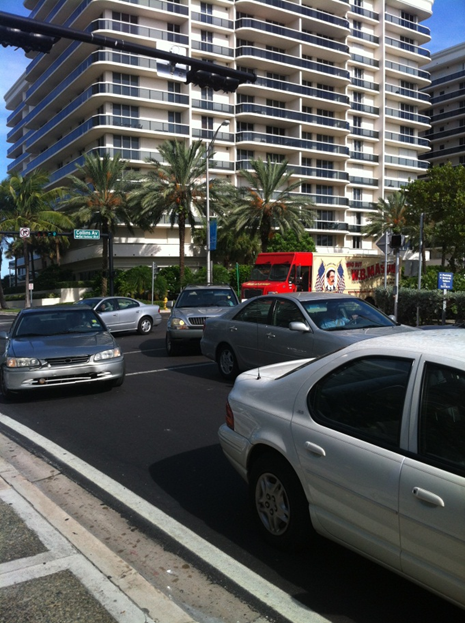 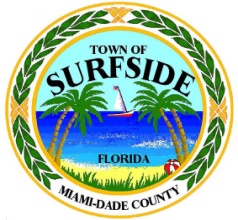 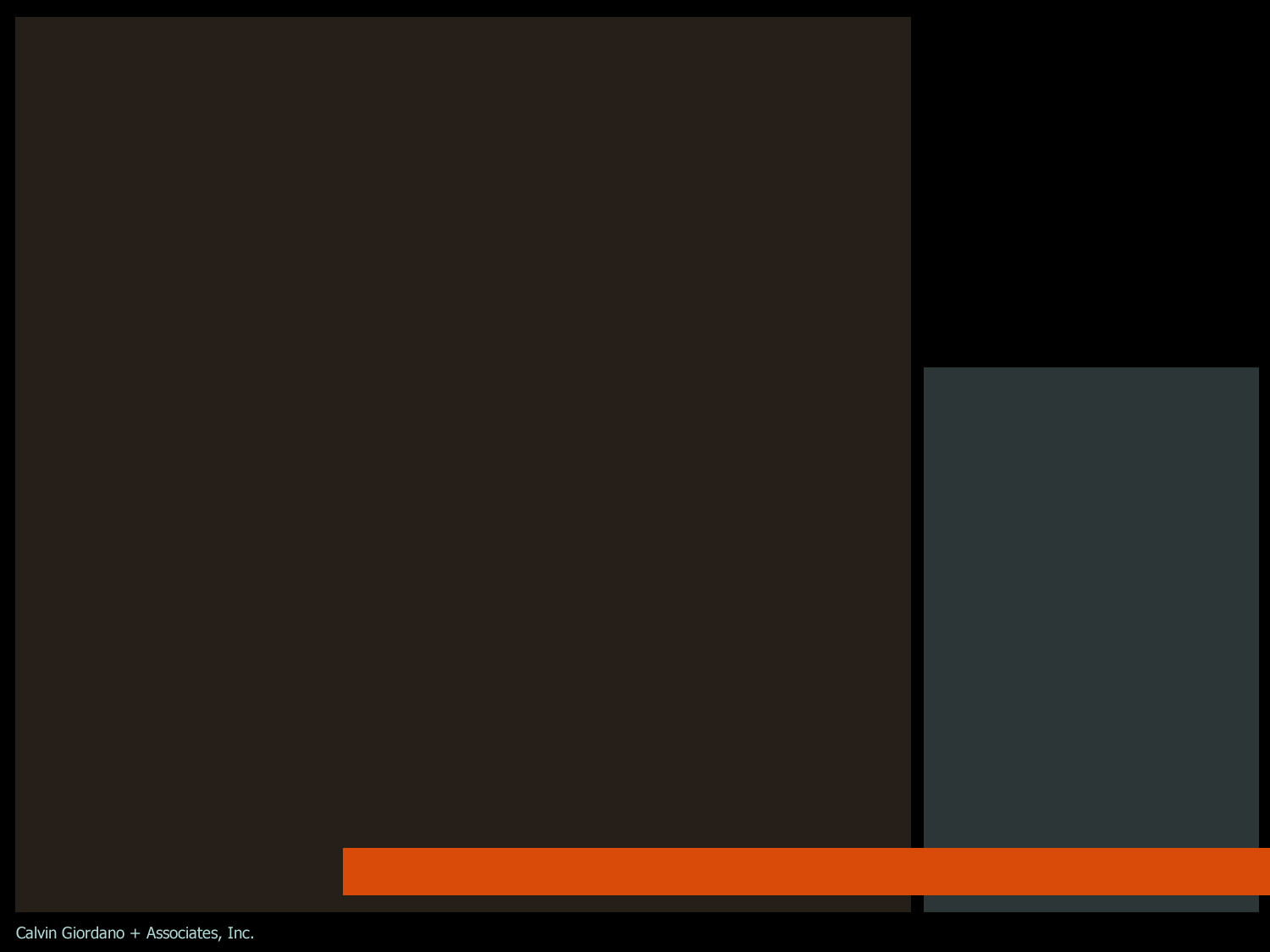 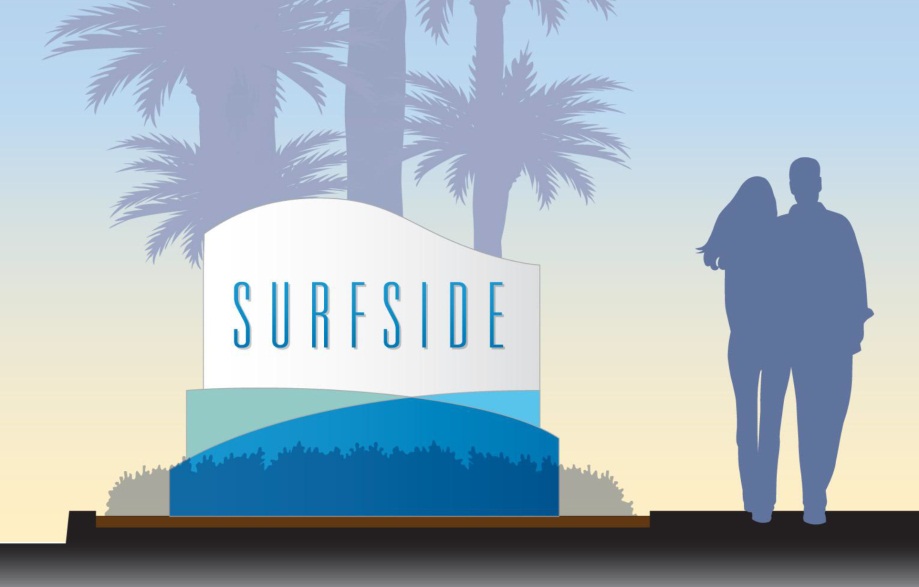 Potential Impacts of New Development

Increase traffic congestion
Signal timing improvements will help mitigate some impact
96th Street at Harding Avenue and Collins Avenue most congested
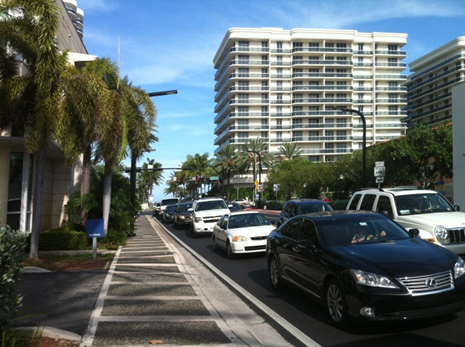 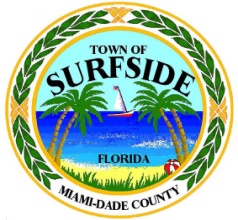 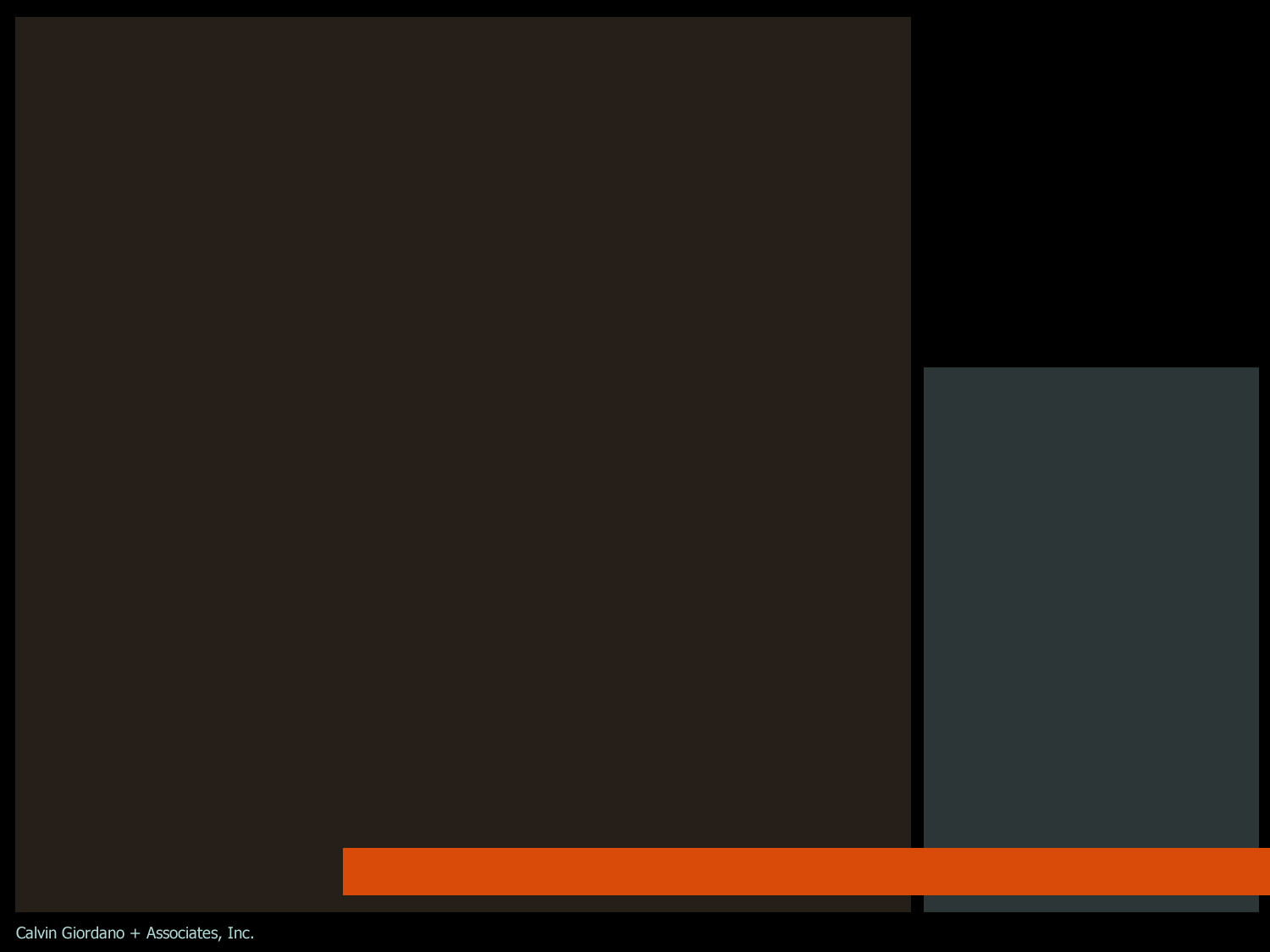 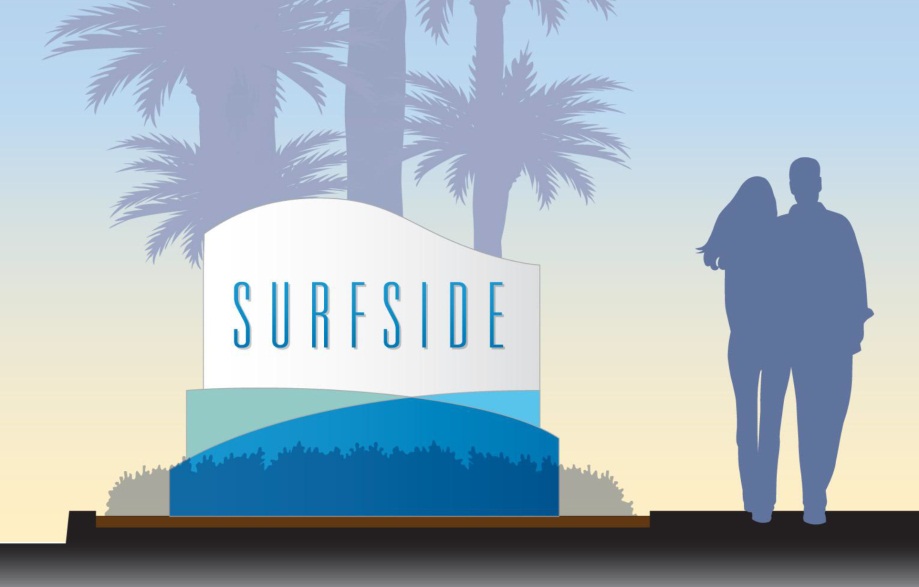 Traffic Calming

Miami-Dade County must approve
2/3 resident approval typically required
Minimum traffic volumes and speed thresholds can be reduced for municipalities that fund their own program
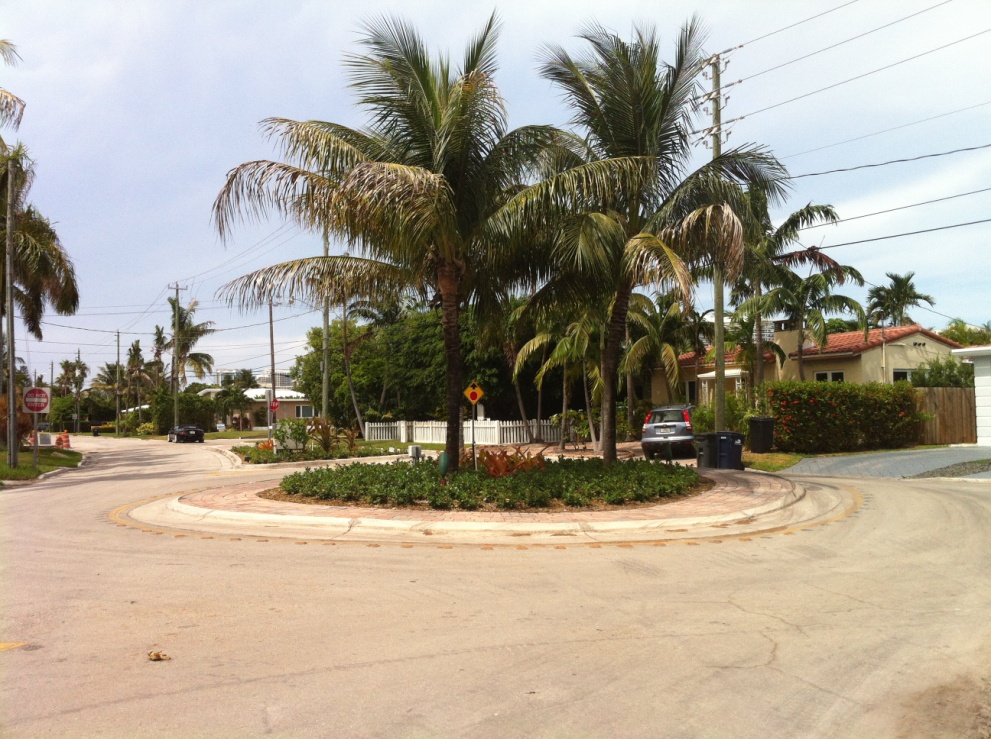 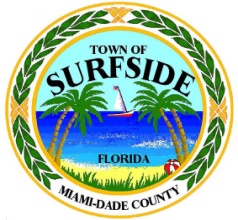 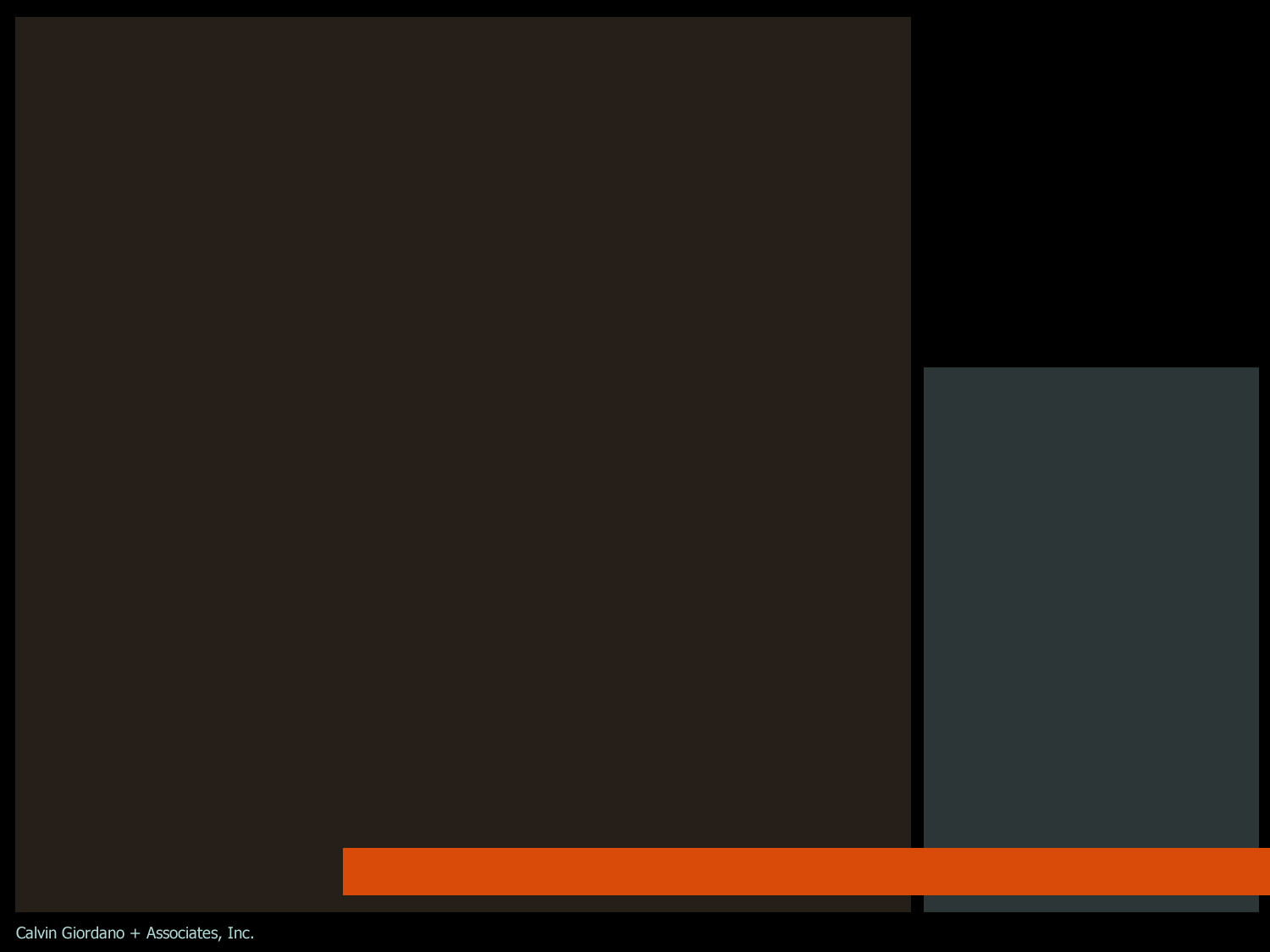 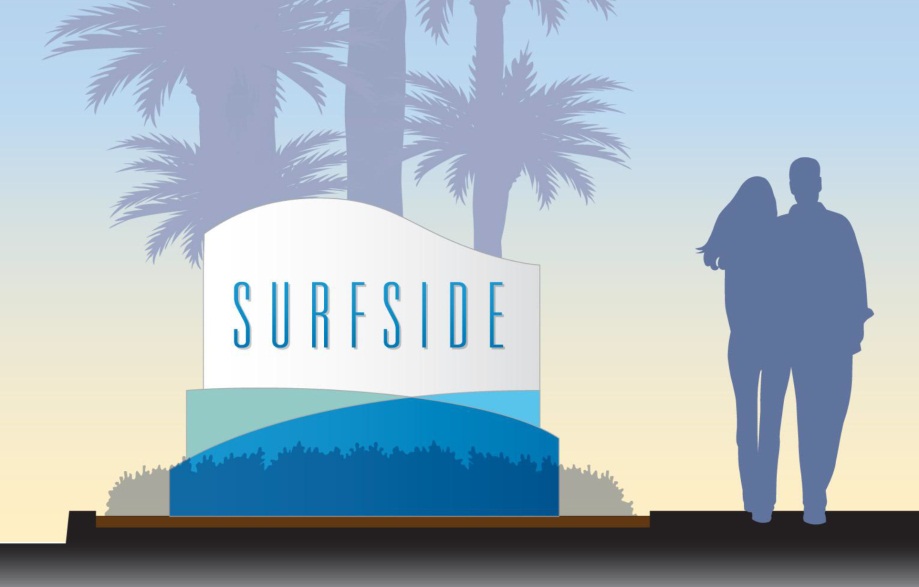 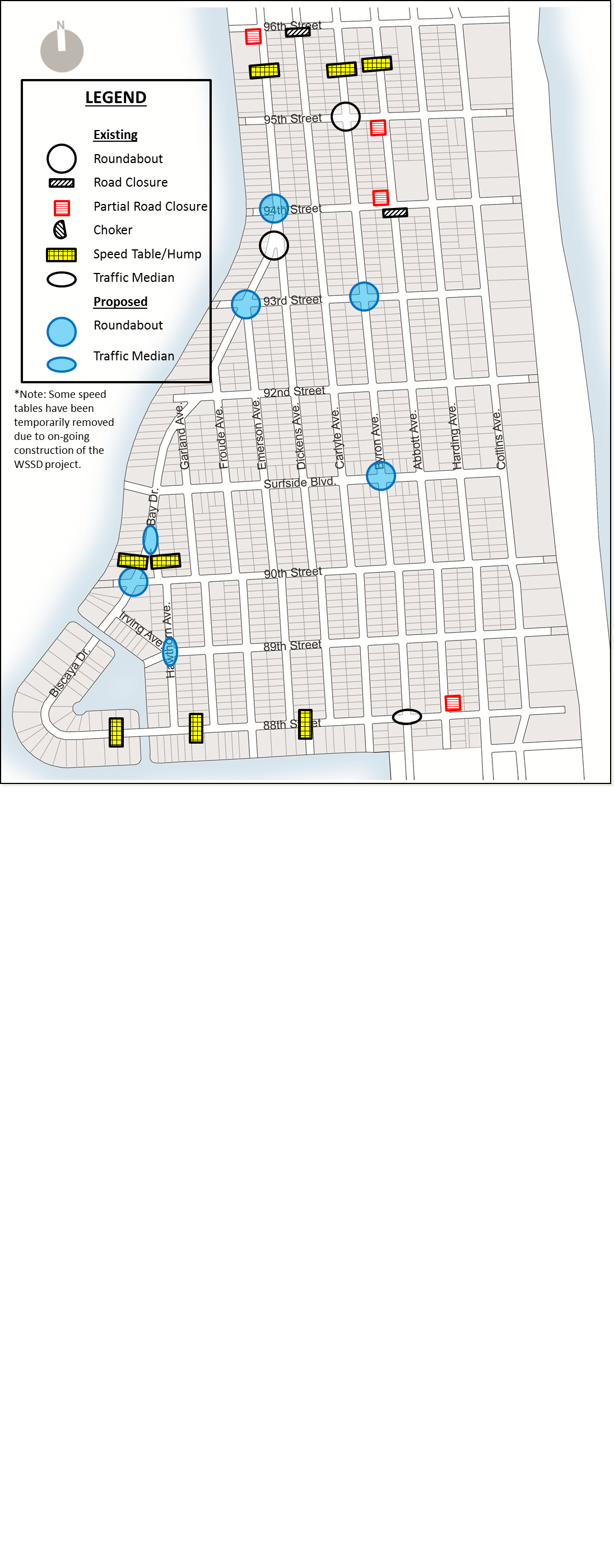 Existing and Proposed Traffic Calming Locations
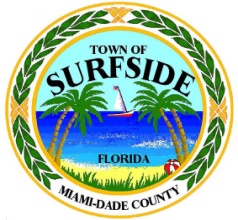 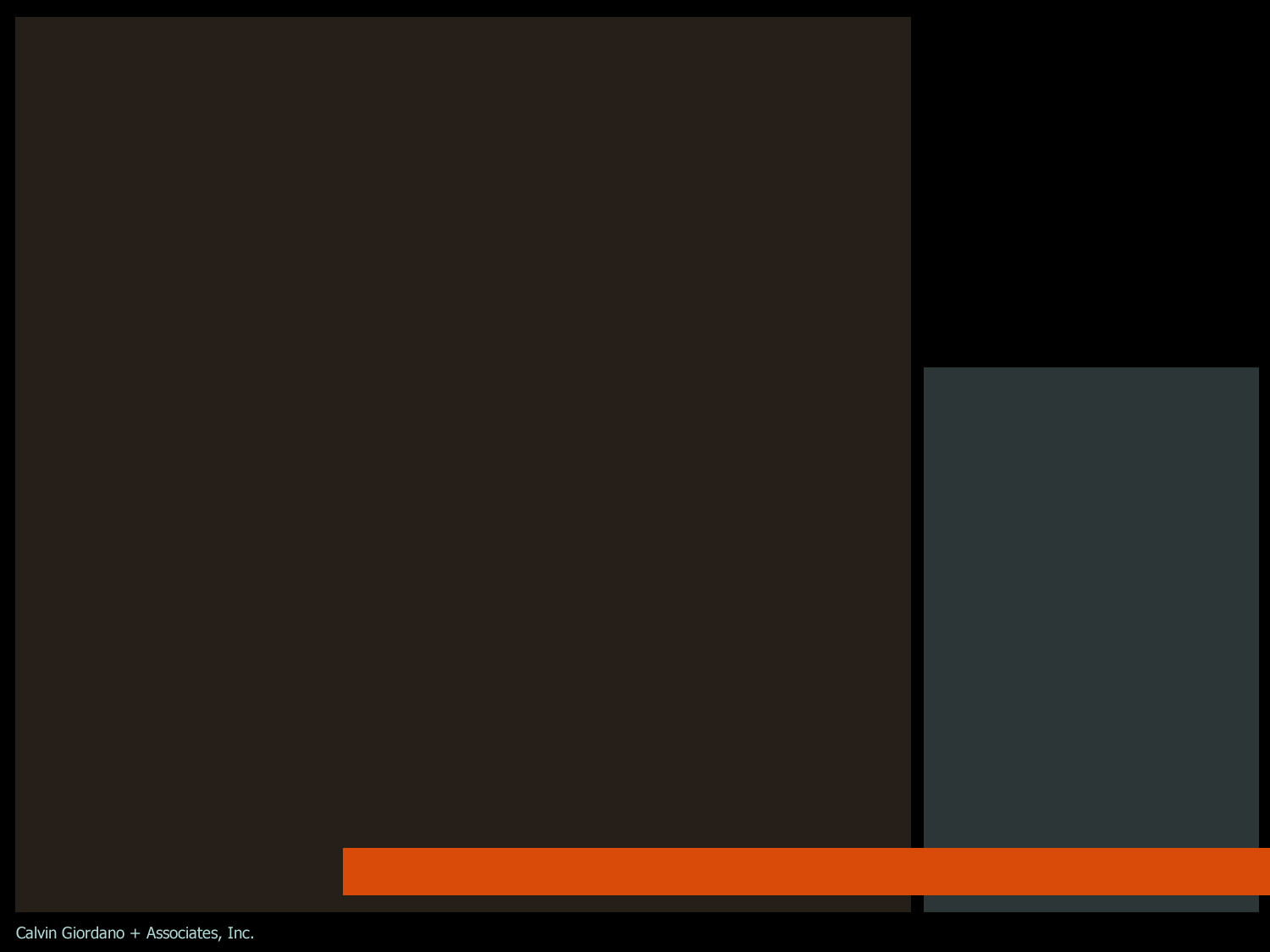 Recommendations
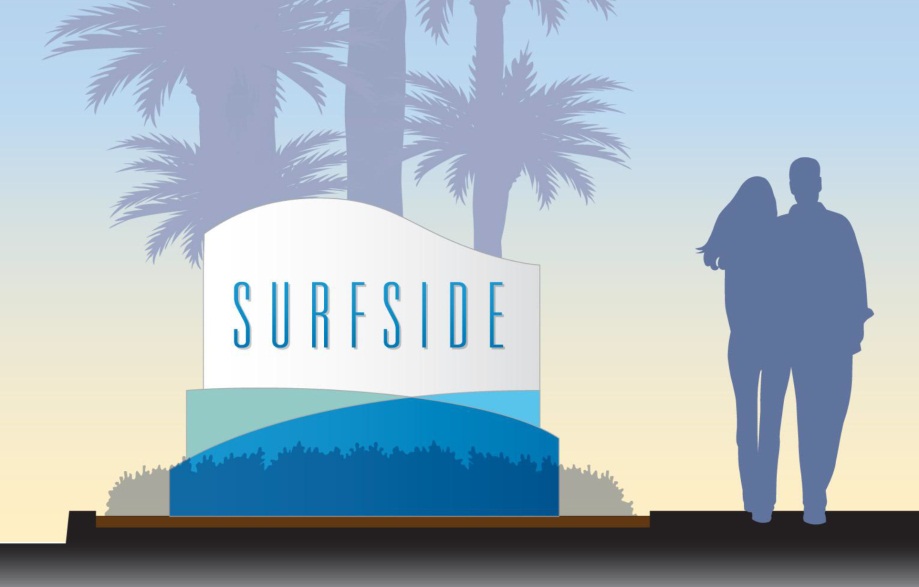 1
2
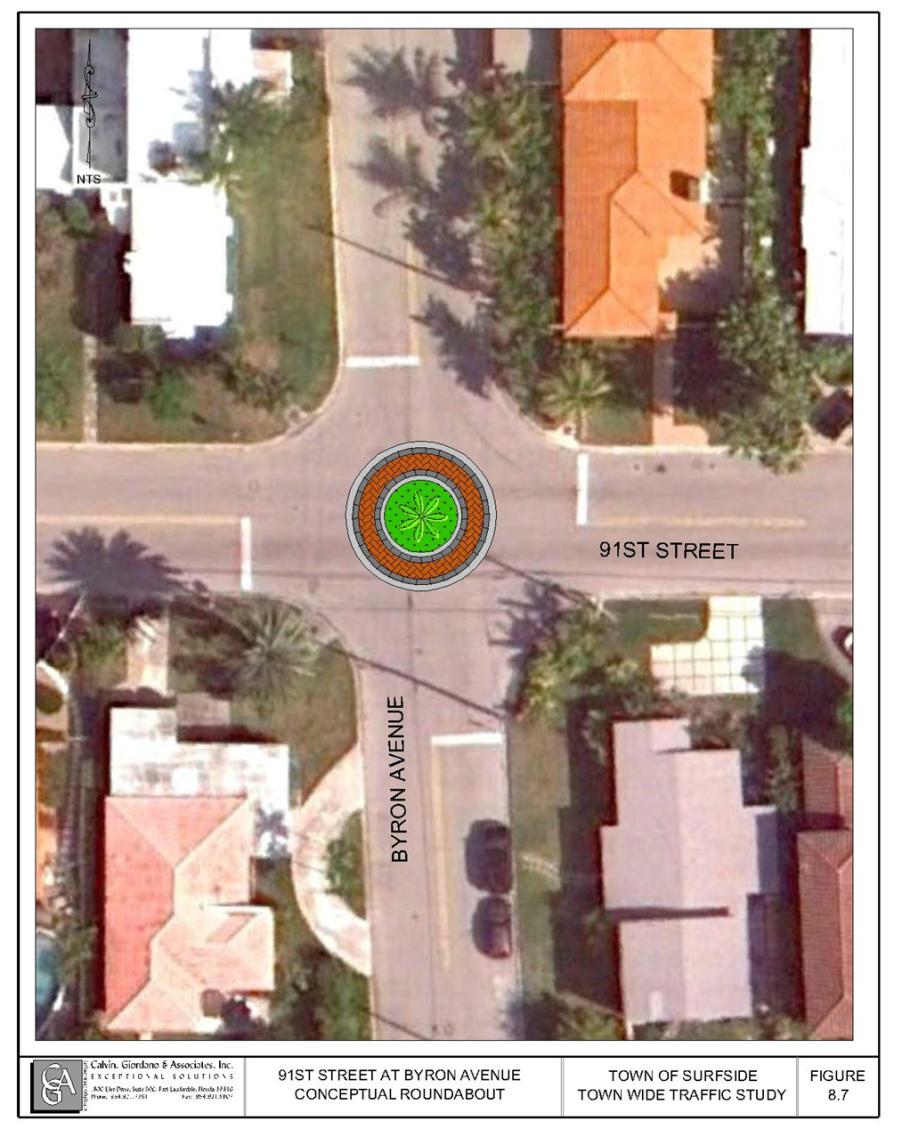 3
4
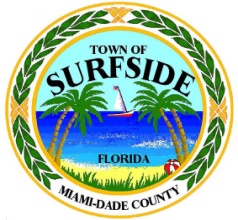 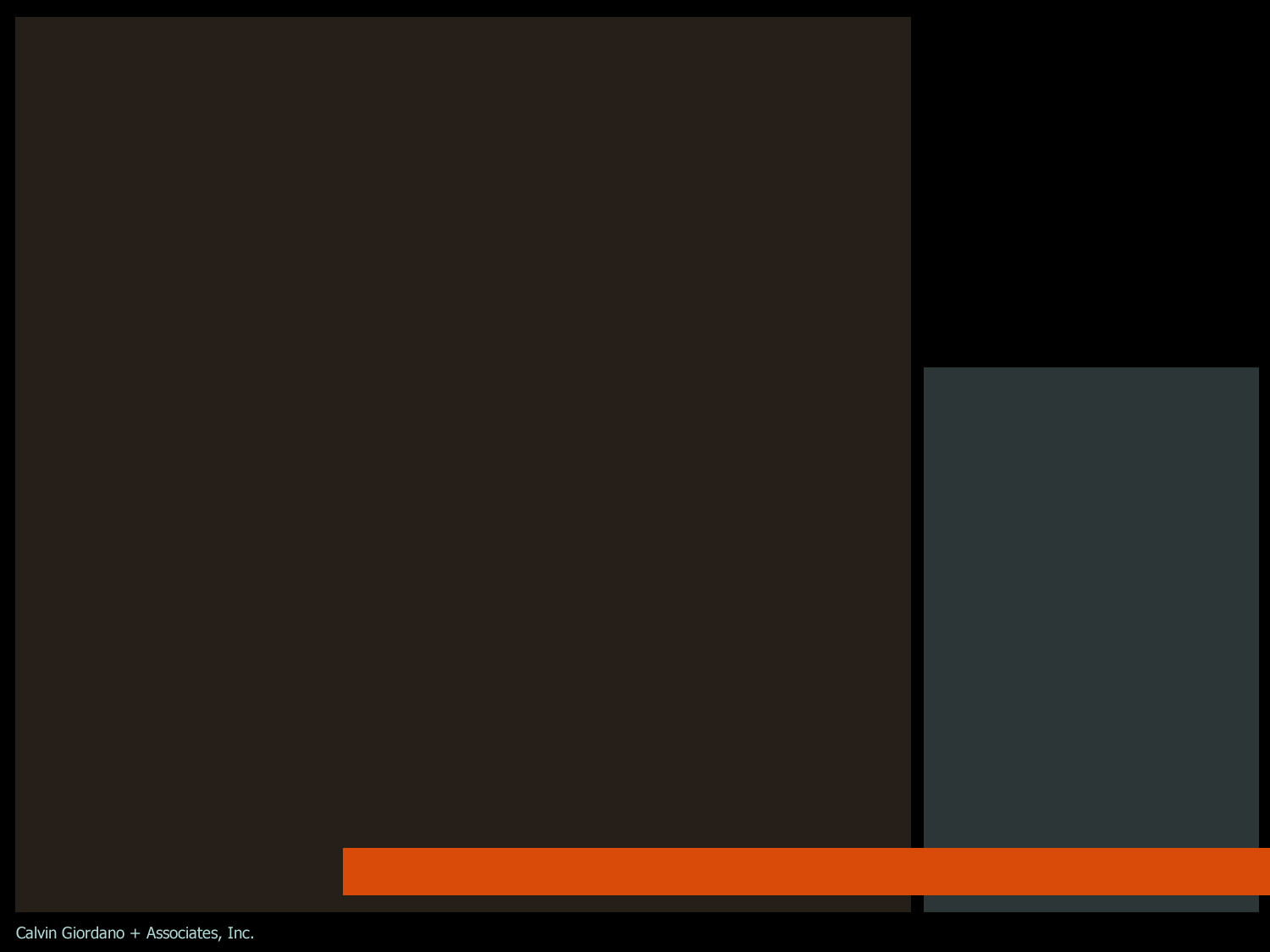 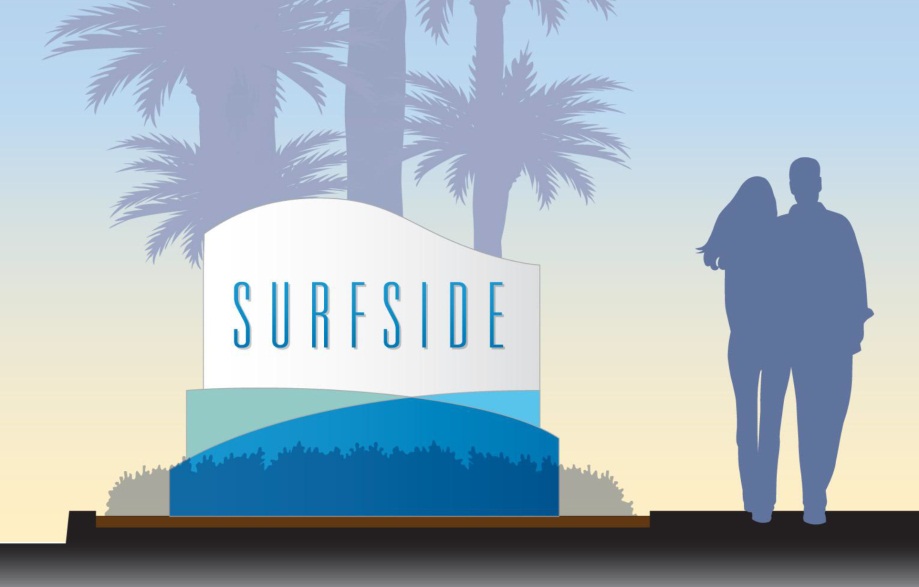 Thank You